أوراق عمل وحدة



(يلتزم بقواعد الأمن والسلامة)
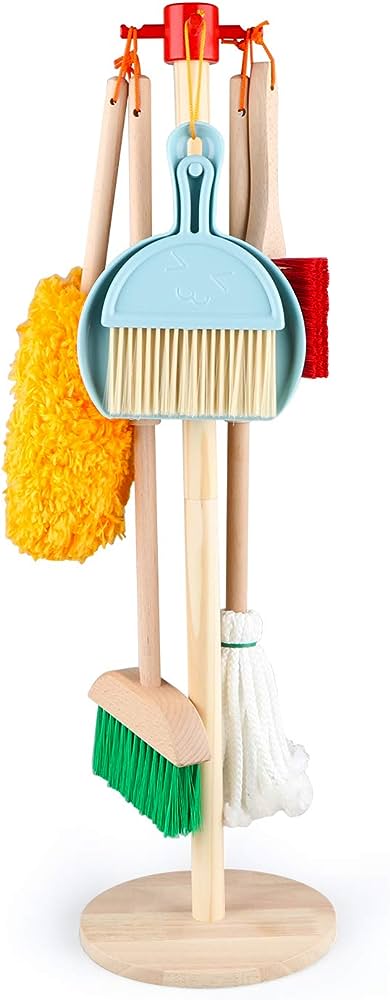 الممسحة اليدوية
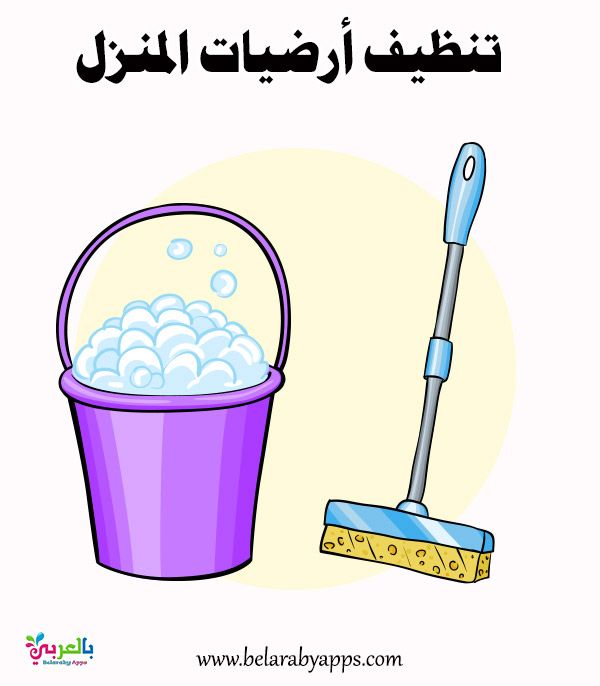 الممسحة المائية
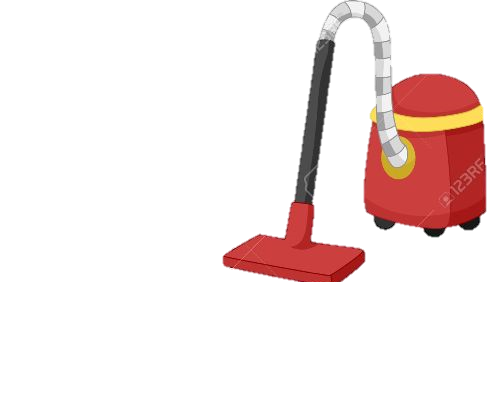 المكنسة الكهربائية
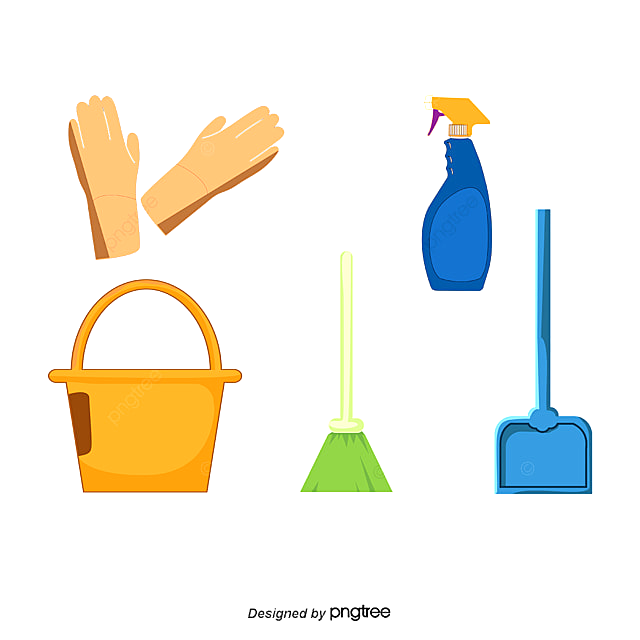 القفازات و دلو الماء
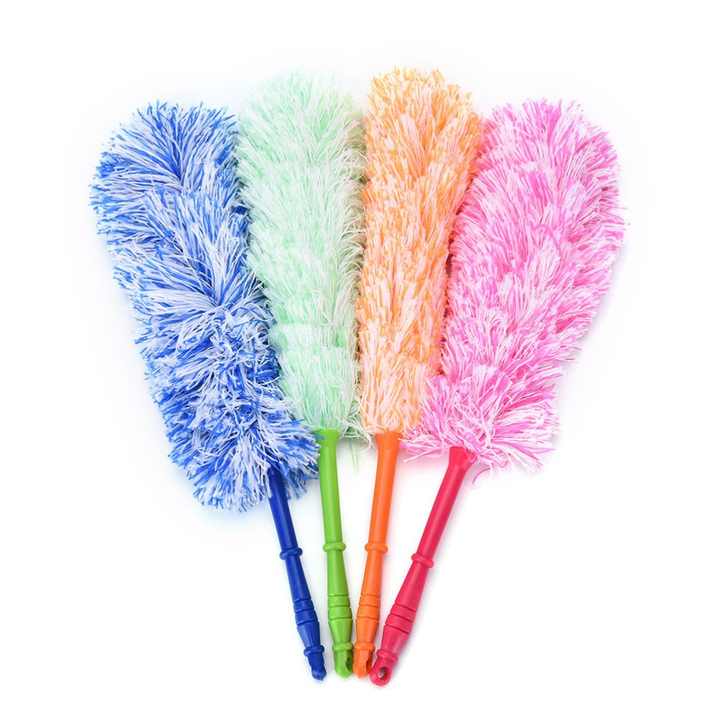 ممسحة الغبار
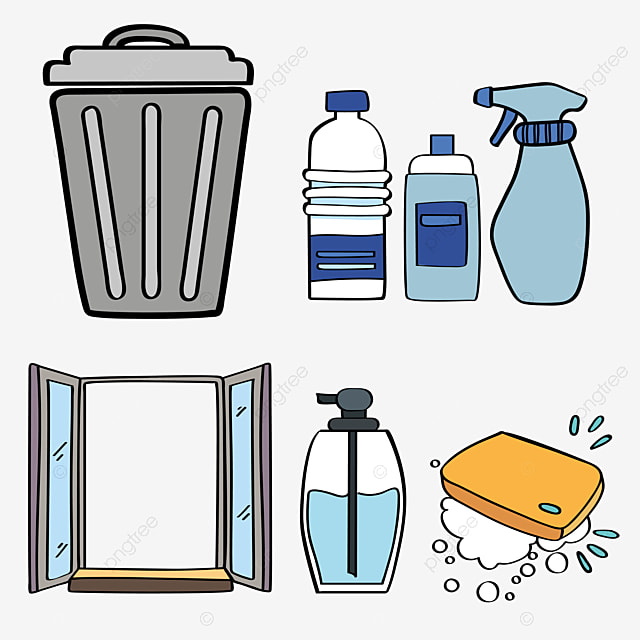 منظفات
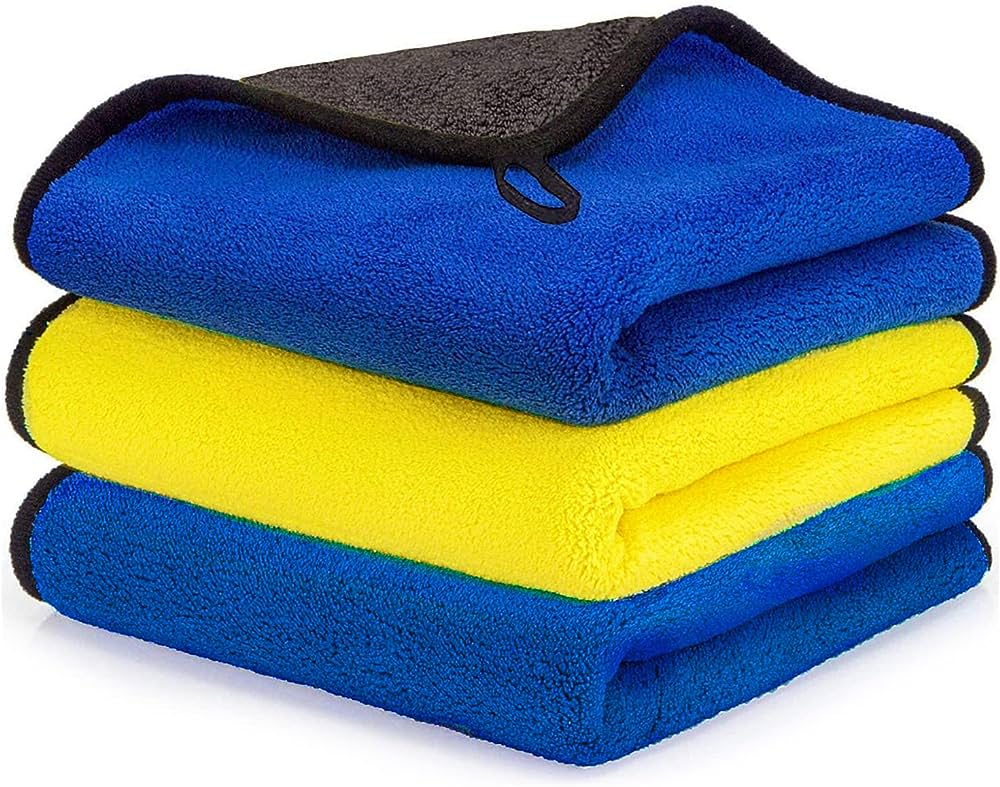 فوط التنظيف
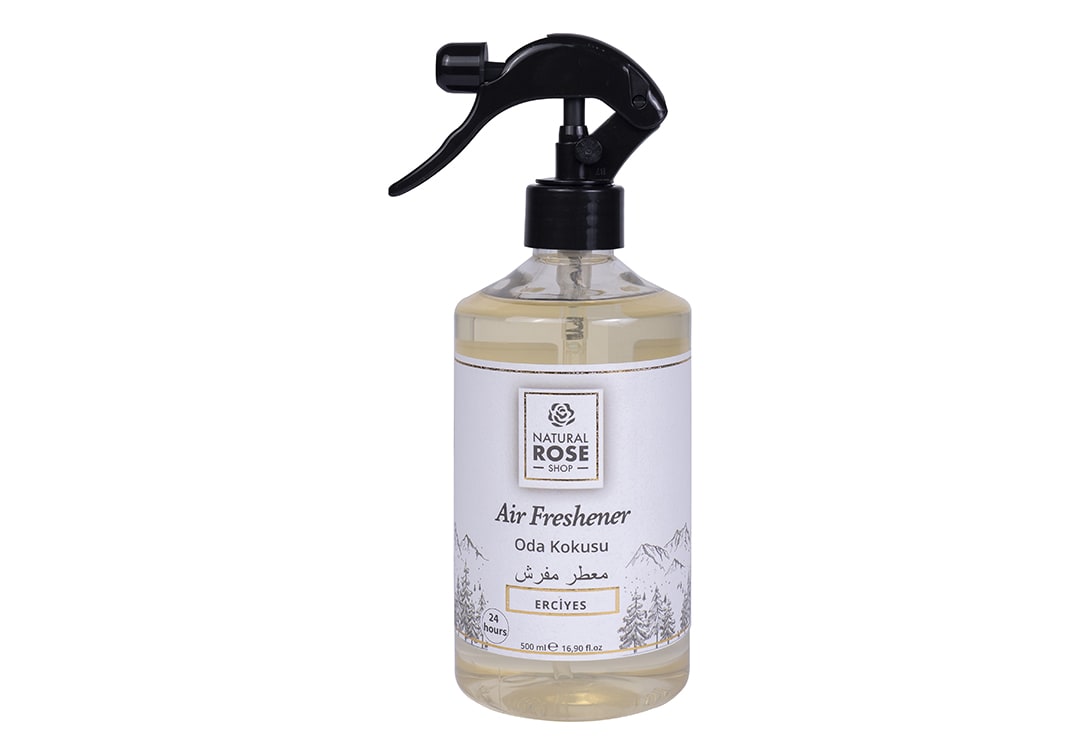 معطر